05.12.2015
Устный счет.
Скорость борзой 58 км/ч. Какое расстояние она пробежит за 2 ч охоты?
116км
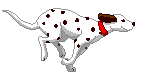 Какое расстояние пробежит заяц за 25с, если его скорость 16м/с?
400м
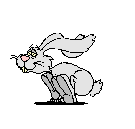 Гепард за 40 мин пробегает 1км 200м. Какова скорость гепарда?
30м/с
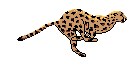 [Speaker Notes: Гепард за 40 мин пробегает 1км 200м. Какова скорость гепарда?]
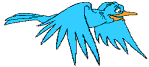 20м/с
Птица пролетела 1 км за 50 с? Вычислить скорость полёта птицы?
Бабочка пролетела 32 км. Сколько времени летала бабочка, если её скорость 8 км/ч?
4ч
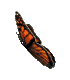 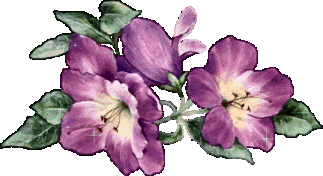 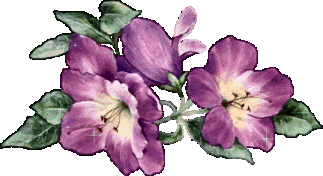 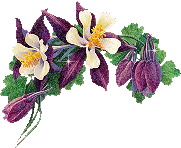 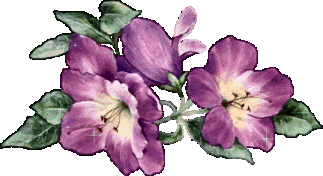 Дельфин проплывает 1 км за 125 с. С какой скоростью плавает дельфин?
8м/с
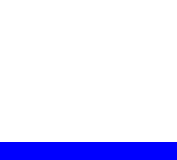 05.12.2015
Тема урока:
Решение задач на движение.
Как найти скорость сближения 
или  скорость удаления 
при движении двух объектов?
Движение в противоположных направлениях
v1
v2
v1
v2
vудаления= v1 + v2
vсближения= v1 + v2
Как найти скорость сближения 
или  скорость удаления 
при движении двух объектов?
Движение                                                 в одном направлении
v1
v2
v1
v2
vсближения= v1 – v2
vудаления= v1 – v2
Задачи на  движение двух объектов?
Движение в противоположных направлениях
v1
v2
v1
v2
vудаления= v1 + v2
vсближения= v1 + v2
Движение в одном направлении
v1
v1
v2
v2
vудаления= v1 – v2
vсближения= v1 – v2
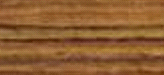 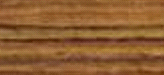 Задача № 680.
С одной станции в противоположных направлениях вышли два поезда в одно и то же время.  Скорость одного поезда   50 км/ч, а другого – 70 км/ч. Какое расстояние между ними будет через  2 часа?
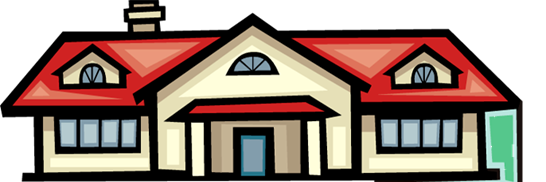 ( 70 + 50)  2 = ...
s = v ∙ t
2 ч
2 ч
70 км/ч
50 км/ч
?
240 км
Задача № 681.
Расстояние между двумя городами 600 км. Навстречу друг другу из этих городов вышли  одновременно две автомашины.  Одна имеет скорость 60 км/ч, а другая – 40 км/ч. Чему будет равно расстояние между машинами через 2 часа?
?
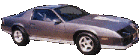 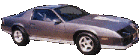 600 – (60+40)  2= ...
s = v ∙ t
?
2 ч
2 ч
60 км/ч
40 км/ч
600 км
400 км
Задача № 682.
Первая черепаха догоняет вторую. Скорость первой черепахи 130 см/мин, а скорость другой – 97 см/мин. Сейчас расстояние между ними 198 см. Чему будет равно расстояние между черепахами через t минут? Запишите ответ в виде формулы и упростите ее. Через сколько минут первая черепаха догонит вторую?
?
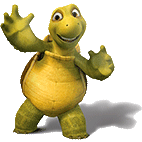 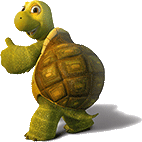 198 см
Повторяем:
х=4
39–(15х+48):27=35
1
60(у:40+4)=720
2
у=320
Реши уравнения:
Домашнее задание
П.17, 
№ 808,                  
№ 816, 
№ 708.
18